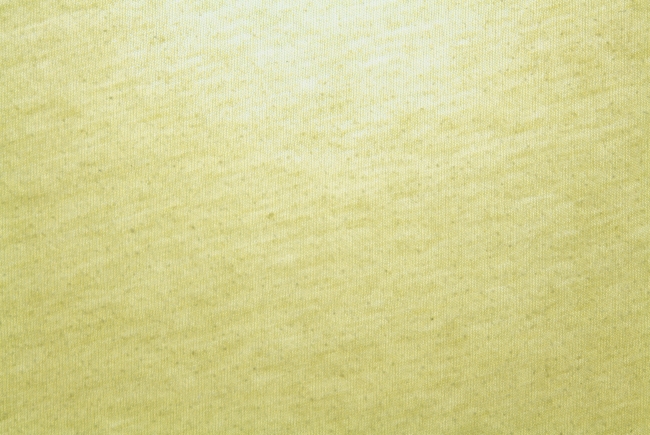 初中数学第5工作坊简报
（第二期）
编辑：钟良
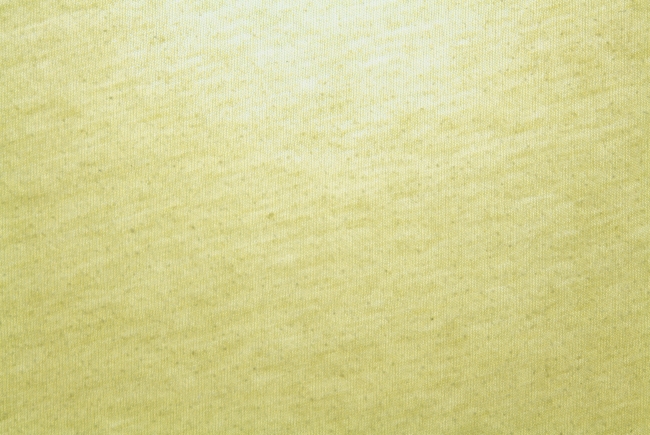 班级信息汇总(统计时间截至2016-11-03 20:00:09)
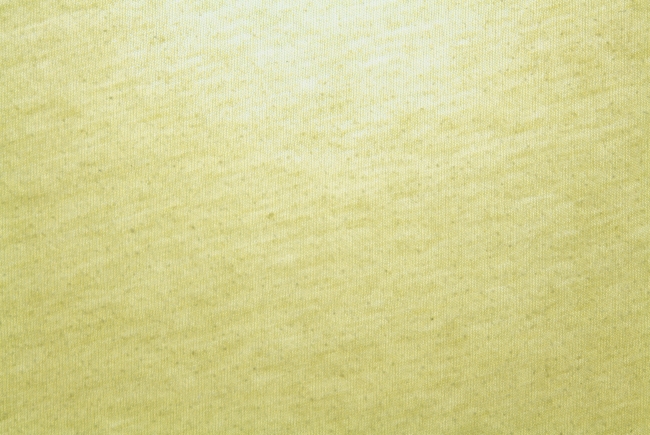 学员信息统计(共39人)(统计时间截至2016-11-03 19:55:41)
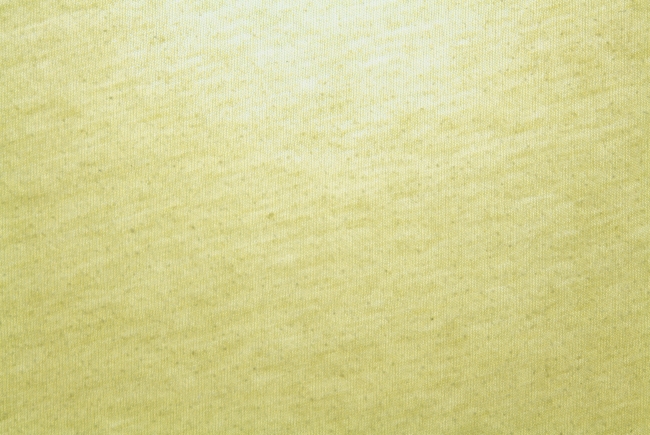